Новотомниковский фииал МБОУ Алгасовской СОШ
Растительный и животный мир Тамбовской области
Подготовила Лосева Т.А.
Учитель биологии
Растения леса
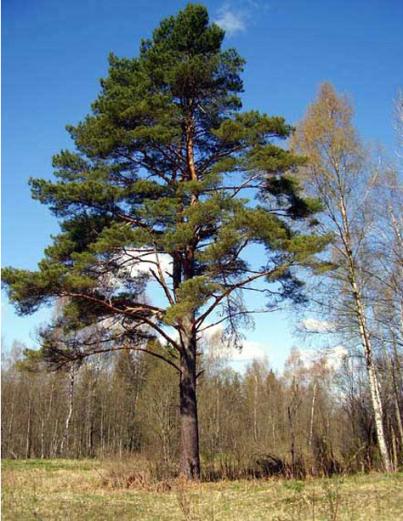 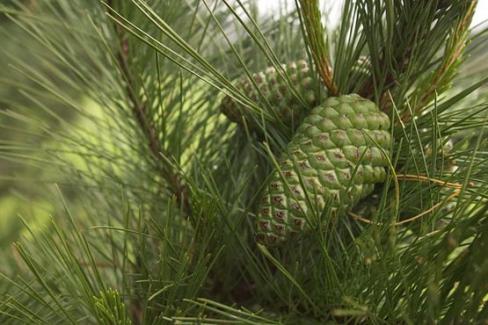 Сосна обыкновенная (Рinus silvestris L.)
Растения леса
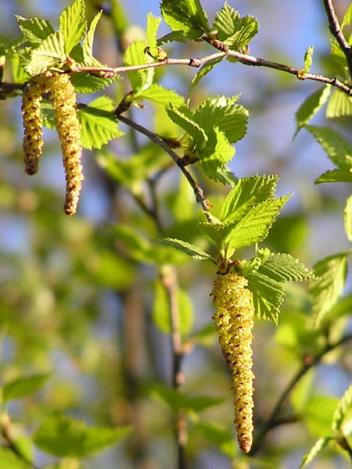 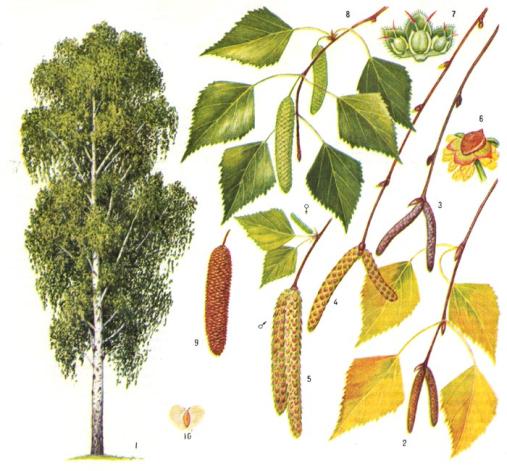 Береза повислая (Betula pendula)
Растения леса
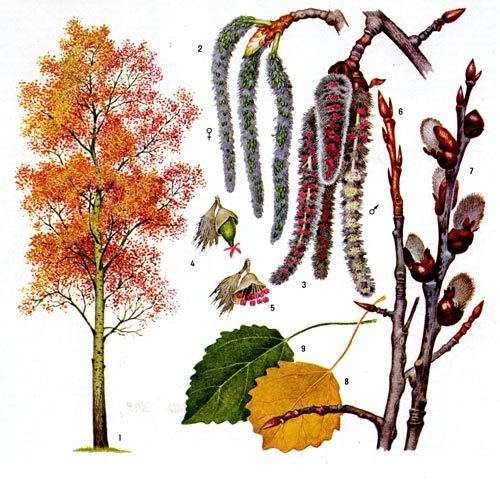 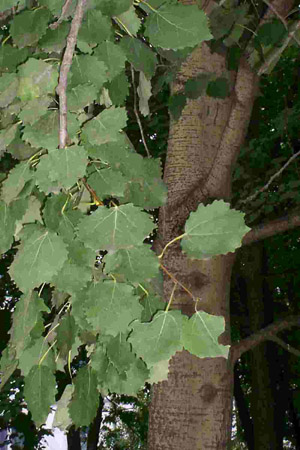 Осина обыкновенная (Populus tremula)
Растения леса
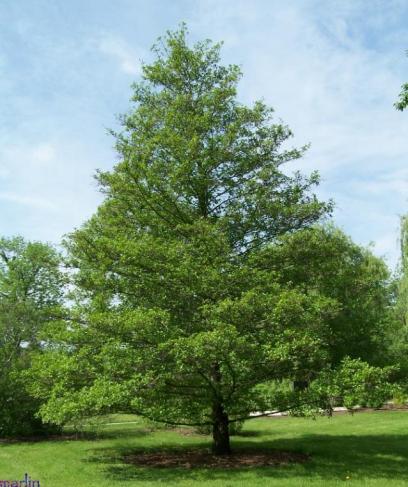 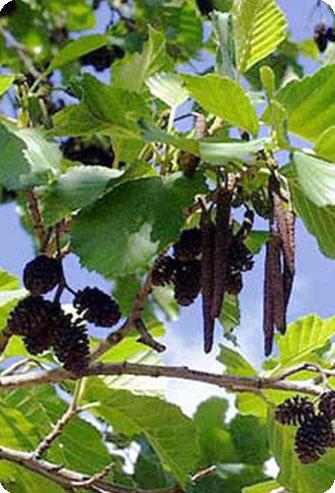 Ольха клейкая или чёрная (Alnus glutinosa Gaertn.)
Растения леса
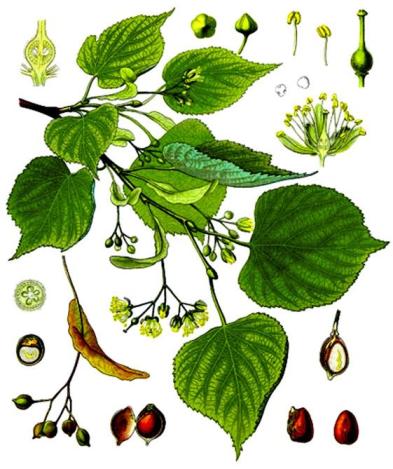 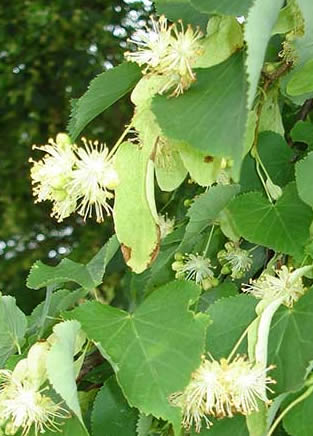 Липа сердцевидная (Tilia cordata)
Растения леса
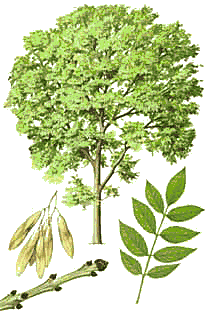 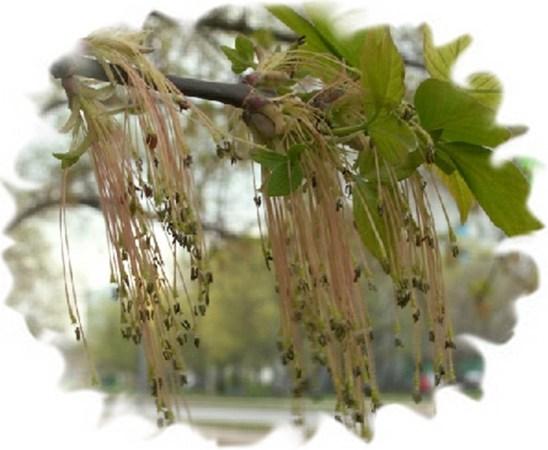 Ясень обыкновенный (Fraxinus excelsior L.)
Растения леса
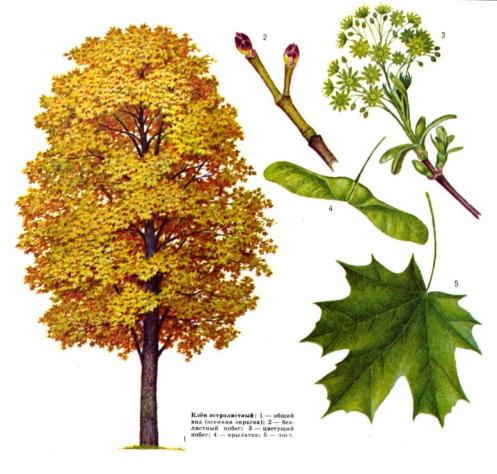 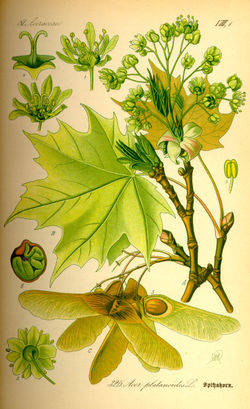 Клен остролистный (Acer platanoides).
Растения леса
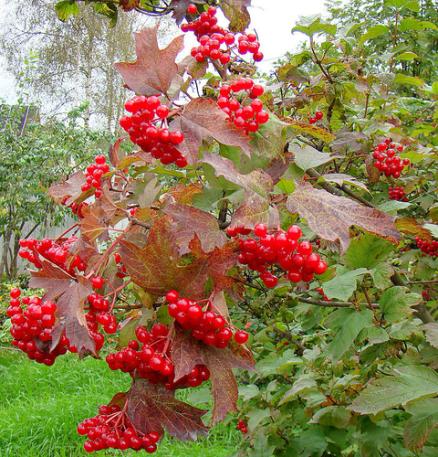 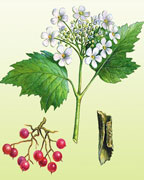 Калина обыкновенная (Viburnum opulus)
Растения леса
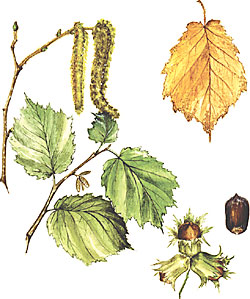 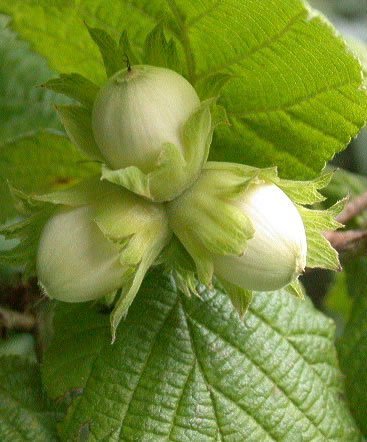 Лещина обыкновенная (Corylus avellana)
Растения леса
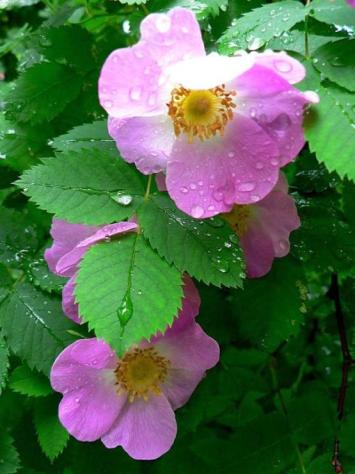 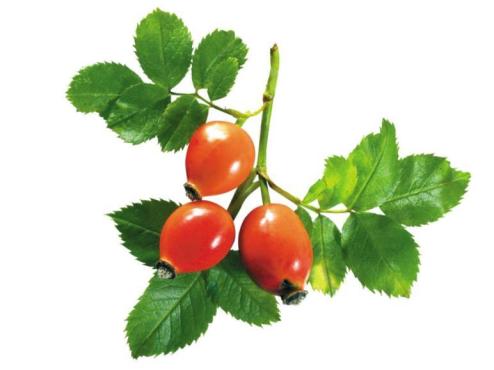 Шиповник собачий (Rosa canina L.)
Растения леса
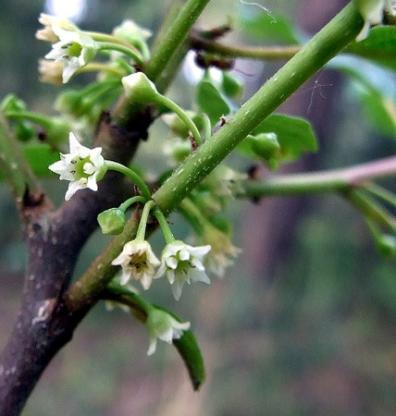 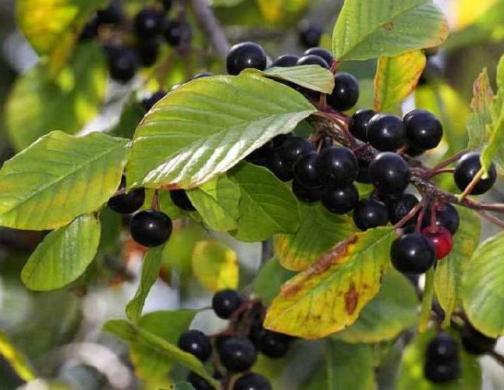 Крушина ольховидная, или ломкая Frangula alnus Mill.)
Растения леса
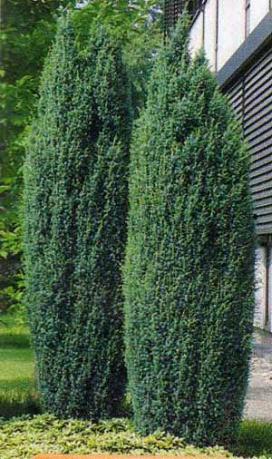 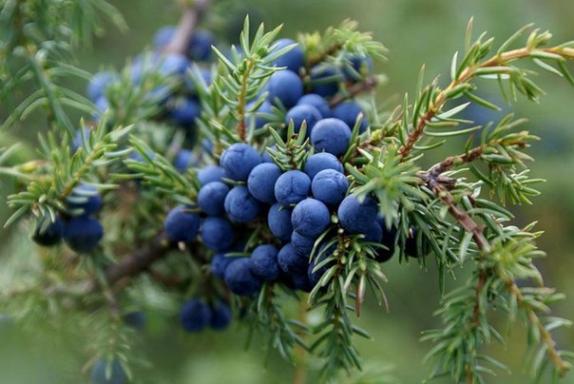 Можжевельник обыкновенный (Juniperus communis L.)
Растения леса
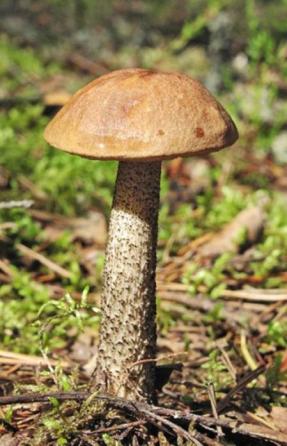 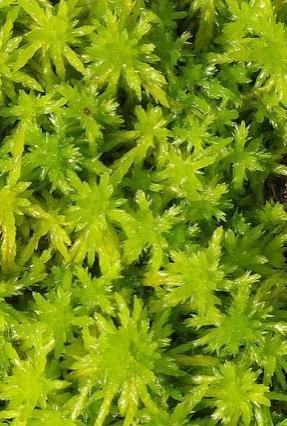 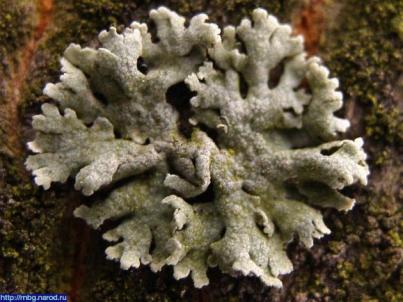 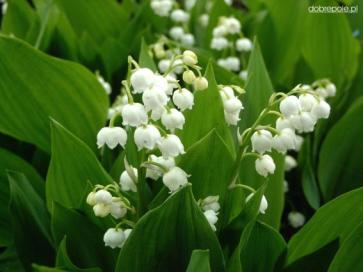 Подберезовик
Ландыш
Мох
лишайник
Растительность степей
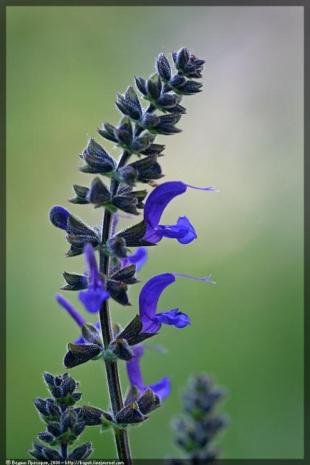 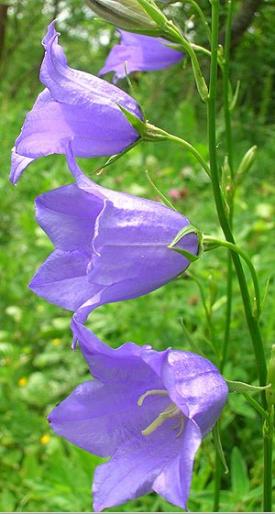 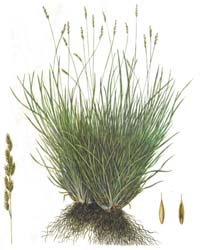 Шалфей, типчак, колокольчик
Растительность степей
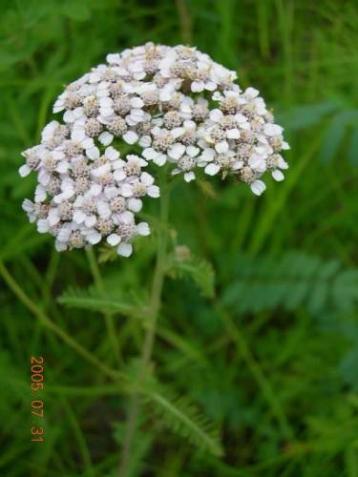 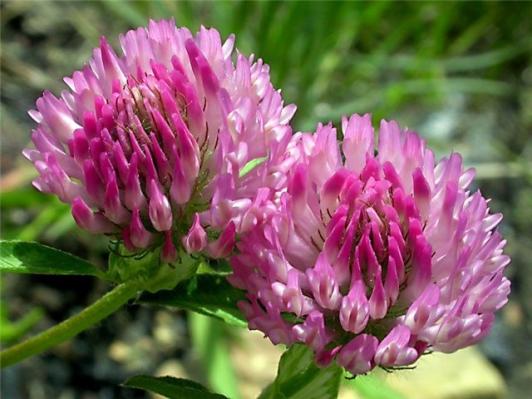 Тысячелистник, клевер
Растительность болот
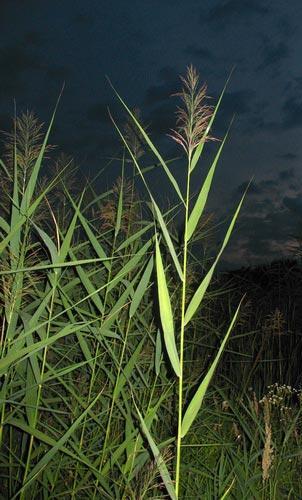 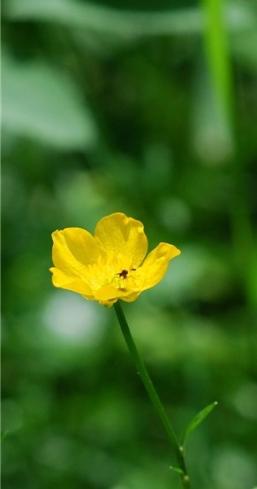 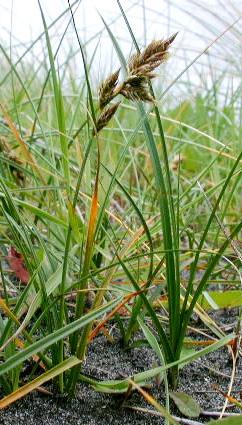 Осока, тростник, лютик
Водная растительность
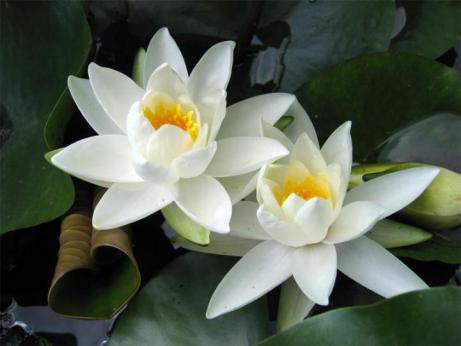 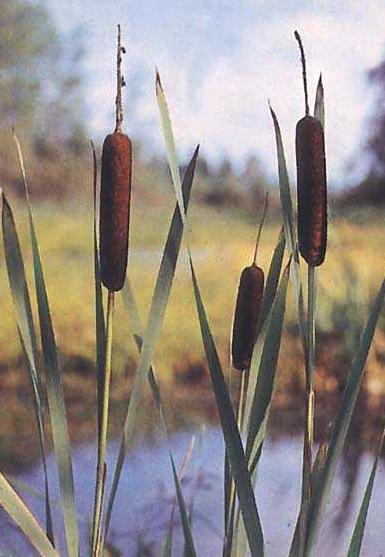 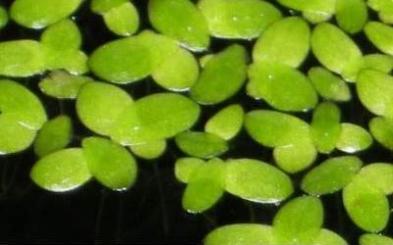 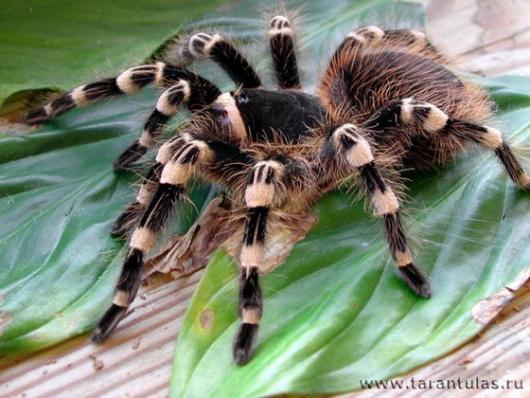 Животные степей
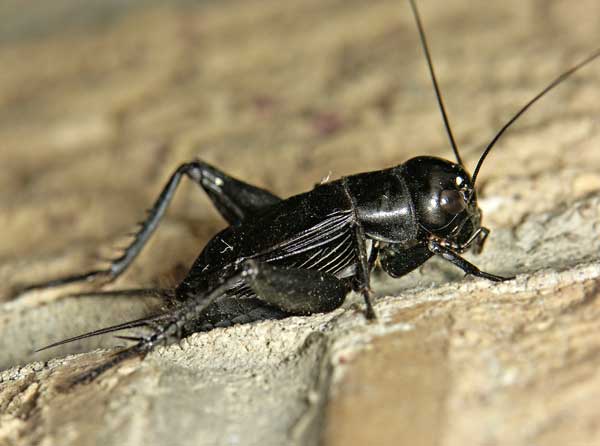 Тарантул
Сверчок
Животные степей
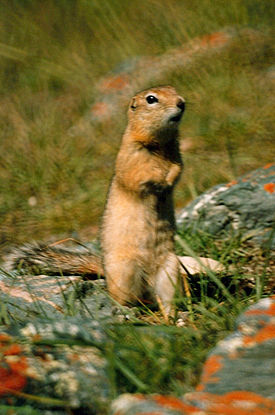 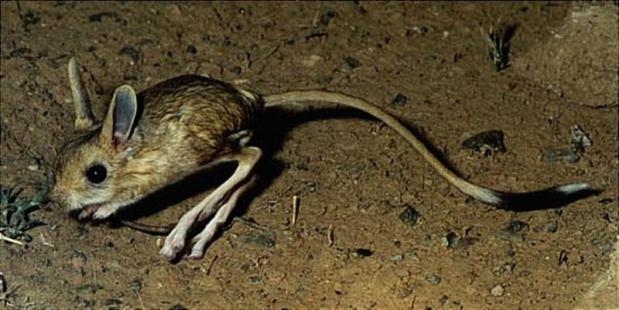 Тушканчик и суслик
Животные лесов
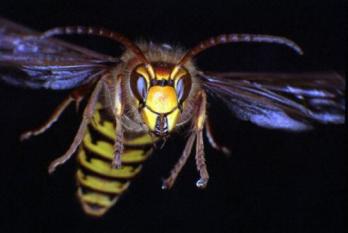 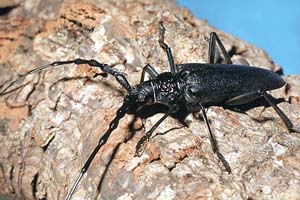 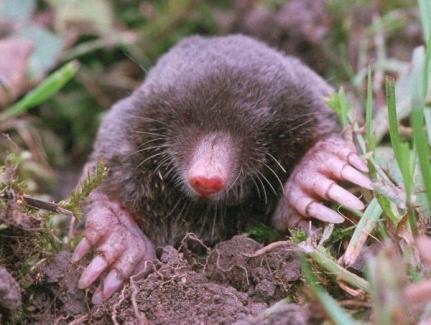 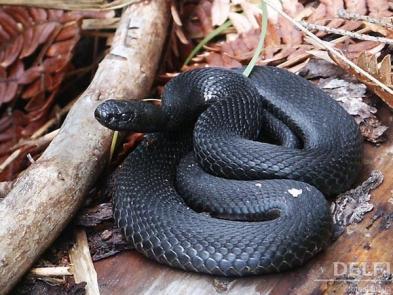 Животные лесов
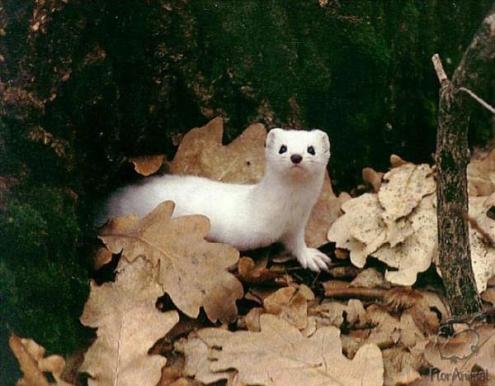 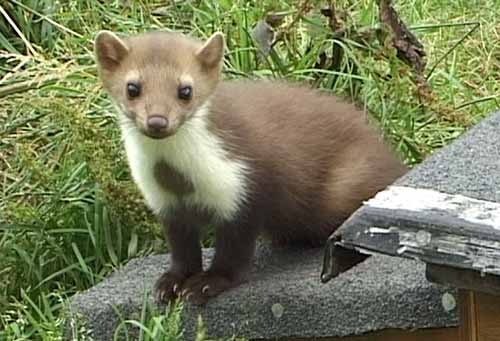 Животные лесов
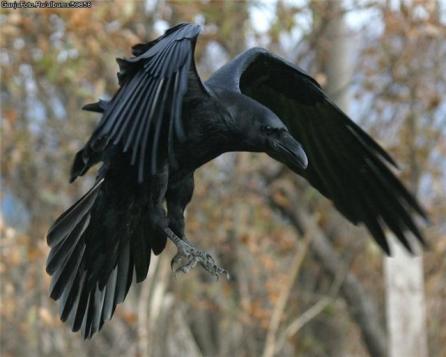 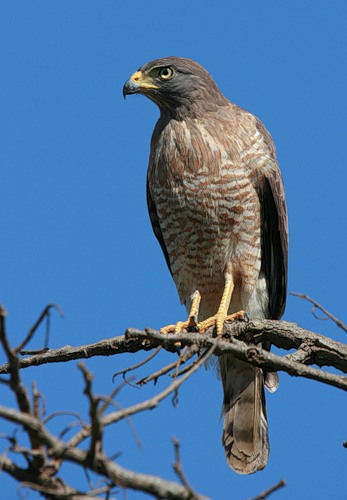 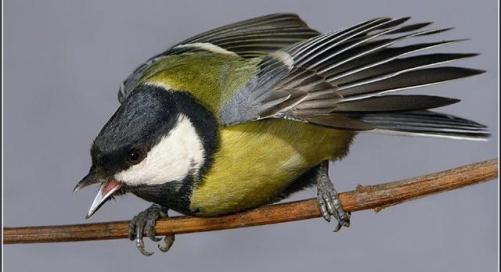 Канюк, ворон, синица
Животные лесов
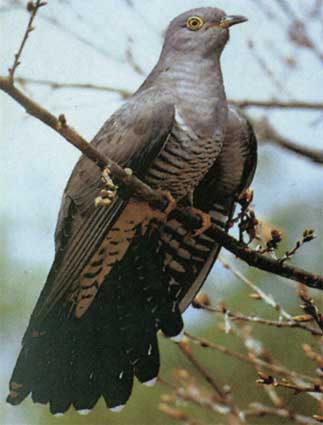 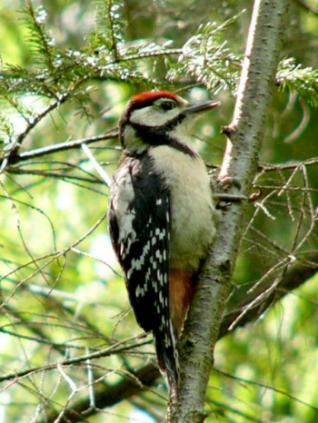 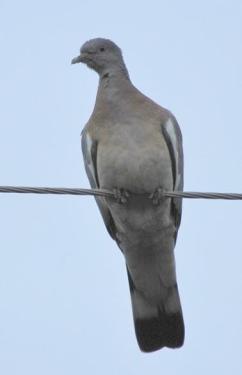 Кукушка, горлица, дятел
Животные леса
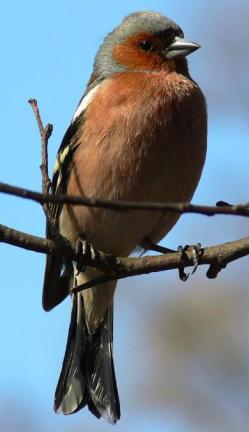 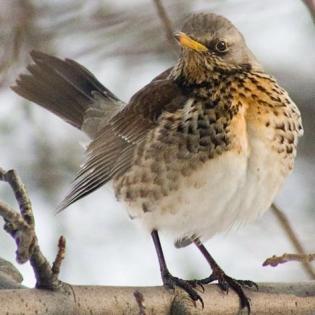 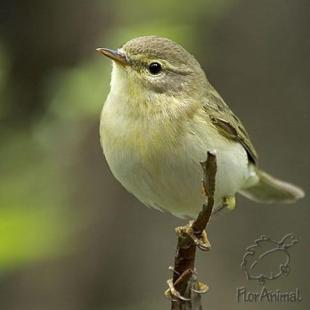 Зяблик, дрозд, пеночка
Животные луга
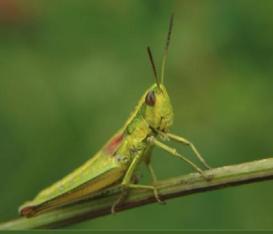 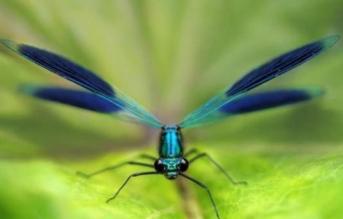 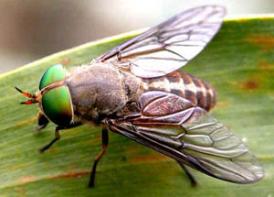 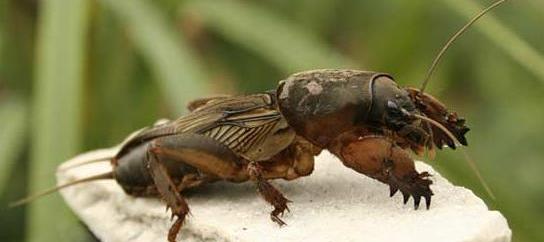 Стрекоза, кобылка, слепень, медведка
Водные животные
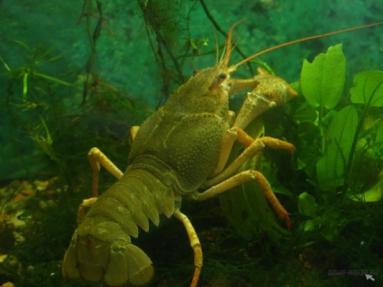 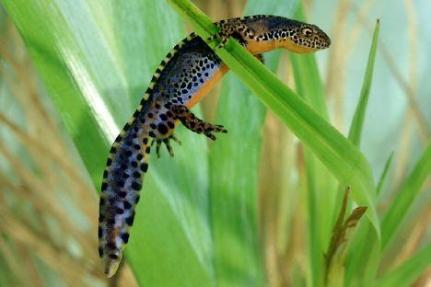 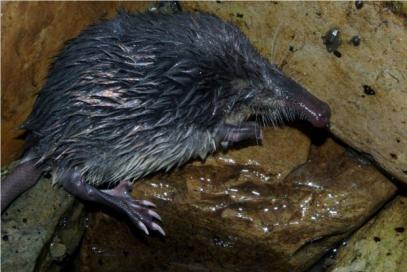 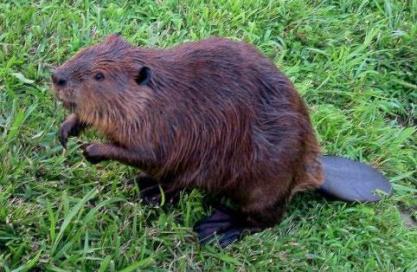 Красная книга Тамбовской области
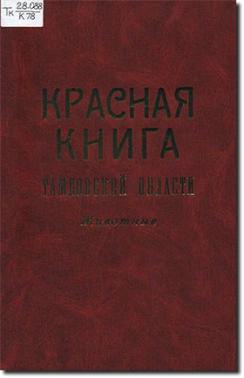 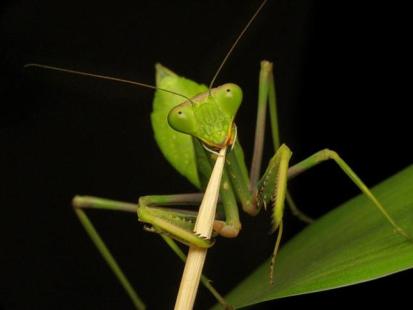 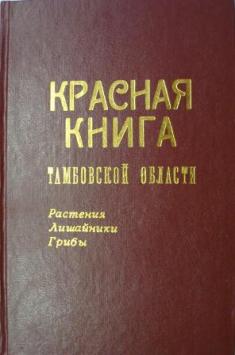 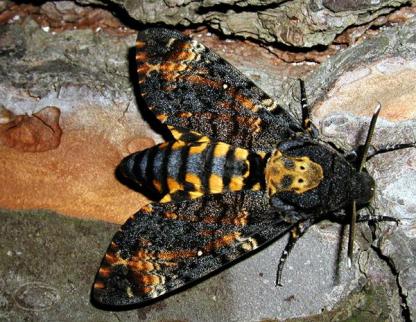 Спасибо за внимание!